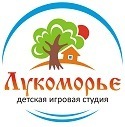 Экскурсия в игровую студию«ЛУКОМОРЬЕ»
«Очень часто за событиями
 И за сутолокой дней 
Старины своей не помня,
 Забываем мы о ней.
 Стали более привычны
 Нам полёты на луну. 
Вспомним старые обычаи!
 Вспомним нашу старину!»
                             
В.Шафнер
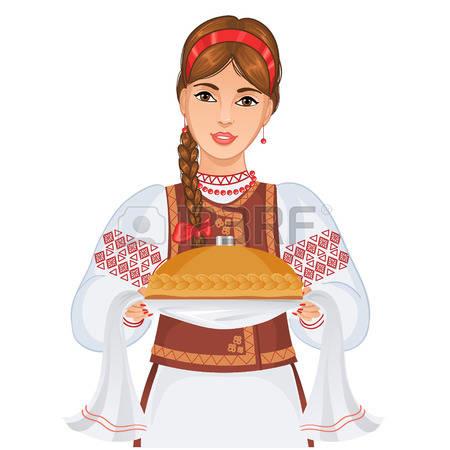 Воспитатели  
МБДОУ ЦРР № 28 «Огонек»
Чернова М.В.
Шелягина Г.М.
2017 г.
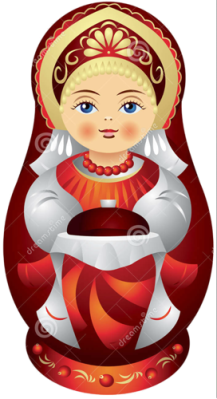 В один из последних зимних дней мы с ребятами группы «Солнышко» отправились  в гости в игровую студию «Лукоморье».Здесь нас встретили уют и тепло русской горницы, мудрость и простота народной сказки и конечно хозяйка студии – Людмила Анатольевна.
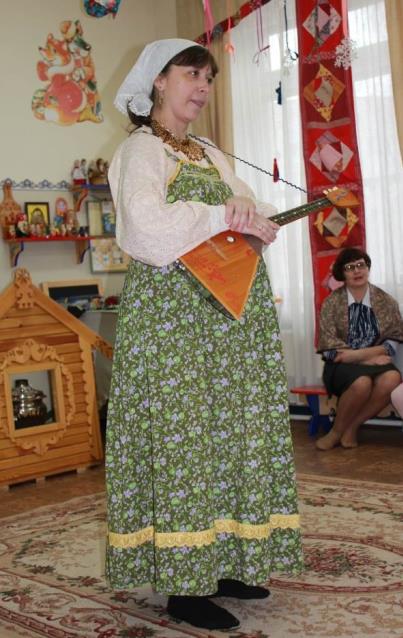 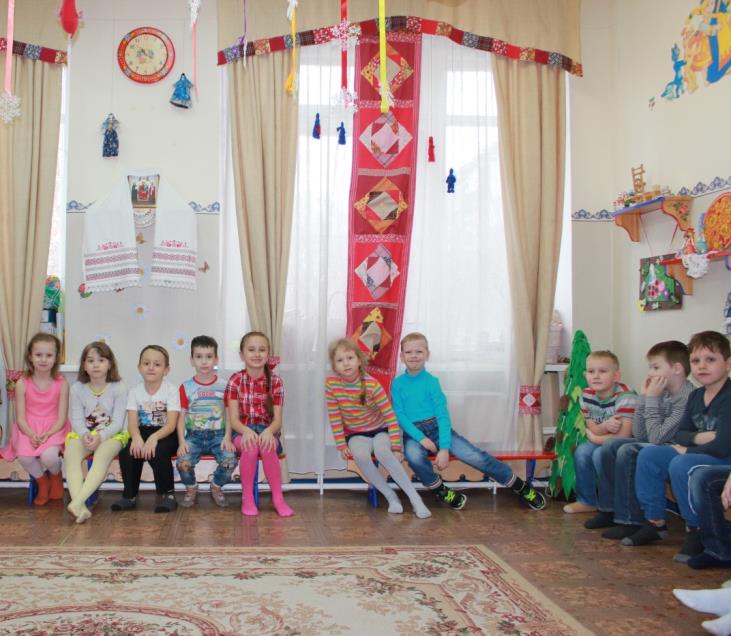 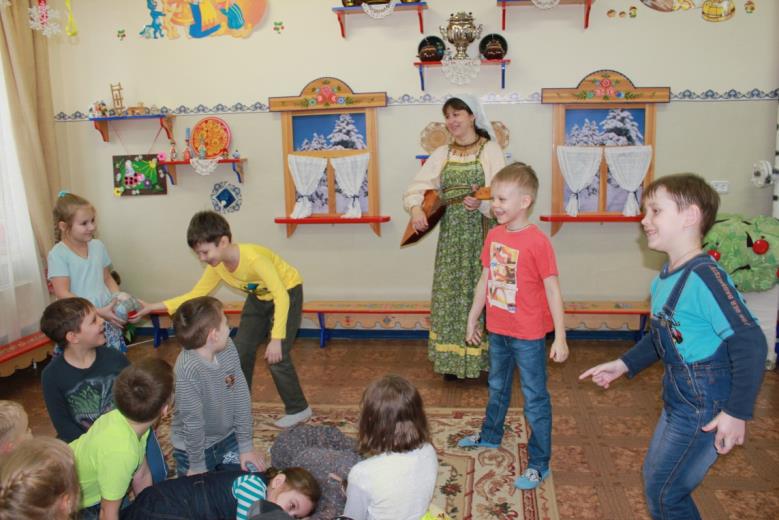 Ой вы гости-господа!Заходите со двора,Песни петь да плясать,Всех вокруг забавлять!
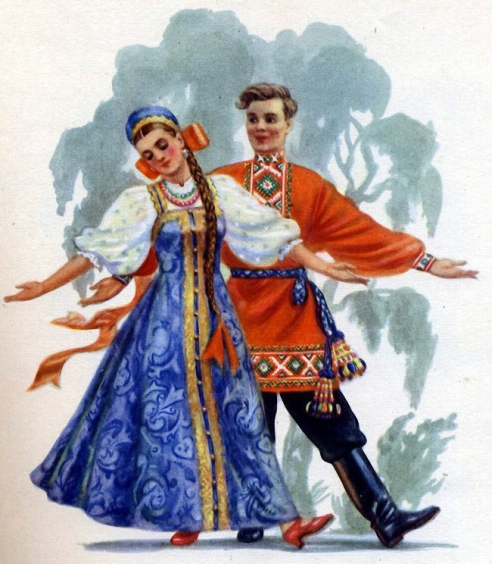 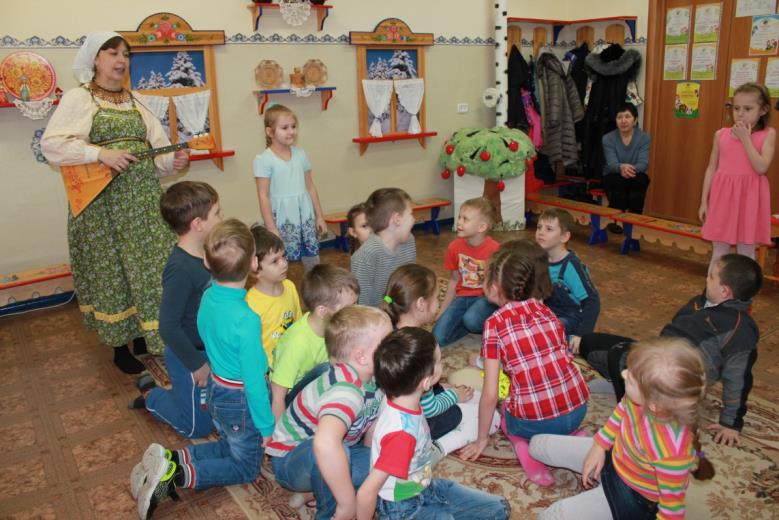 Деятельность студии направлена на развитие детей через игры, песни, сказки в русских народных традициях. Экскурсии проходят в игровой форме, с элементами театрализации. Дети знакомятся со старинной утварью, предметами русского быта, народными играми, считалками, закличками, попевками.
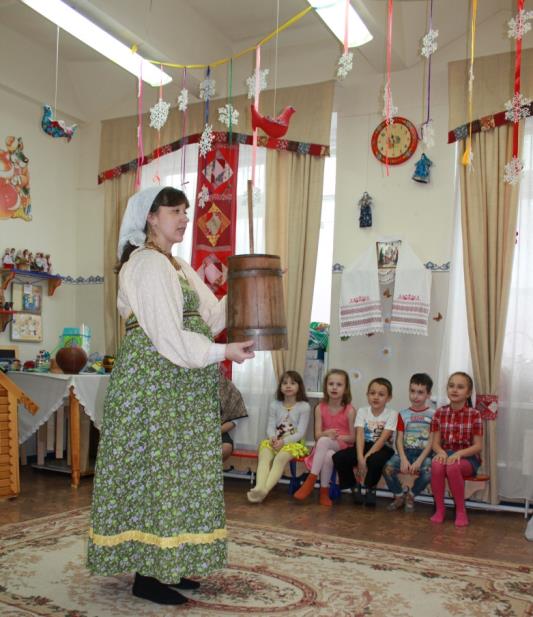 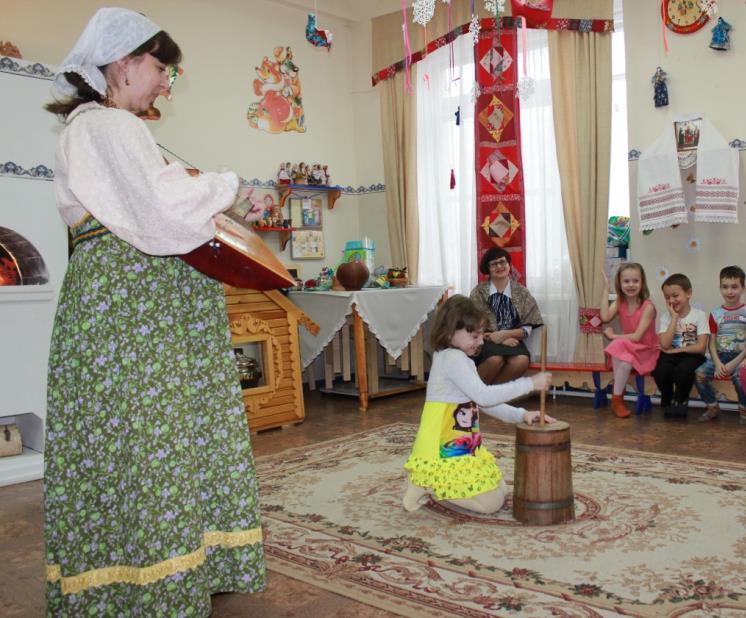 Не бык, а рогатНе ест, а еду хватает, Что схватит – отдает,А сам в угол идет.  ( ухват)
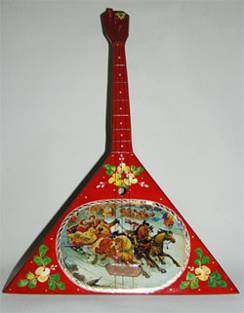 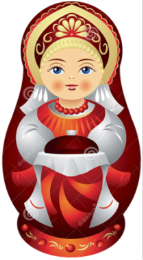 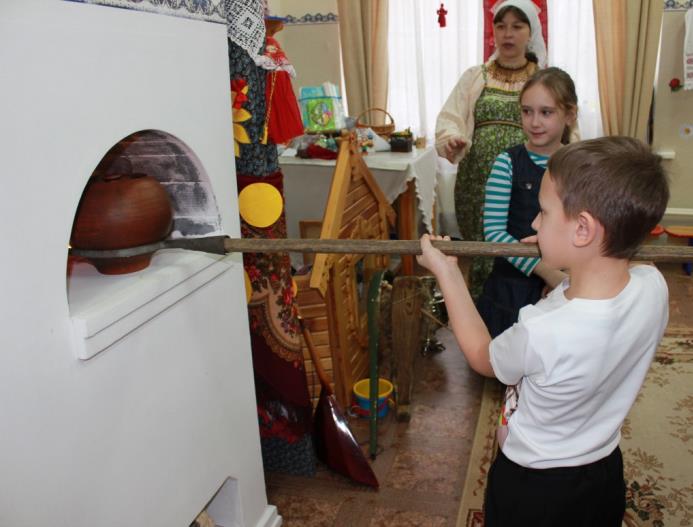 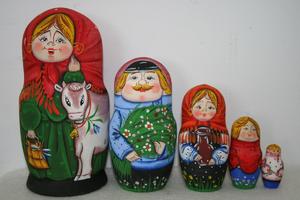 Для чашек и ложек – такой великан. Он чаем отменным наполнит стаканРад время от времени выпустить парЛюбимец избушки – резной самовар.
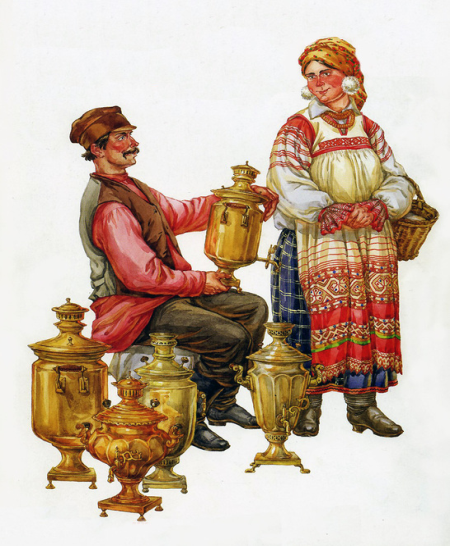 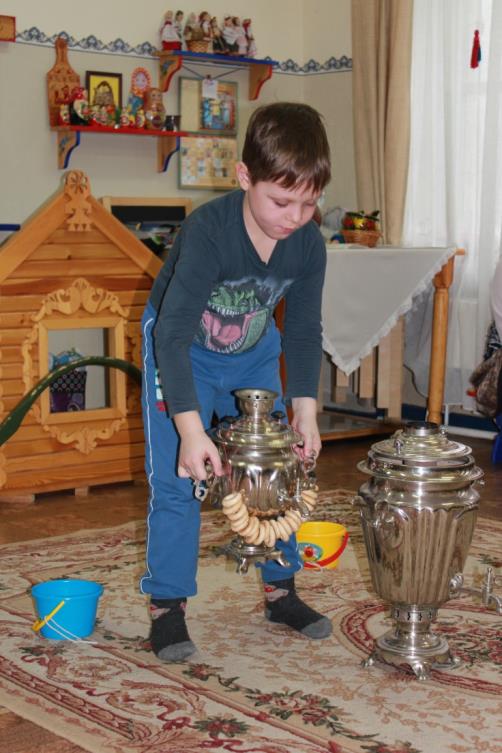 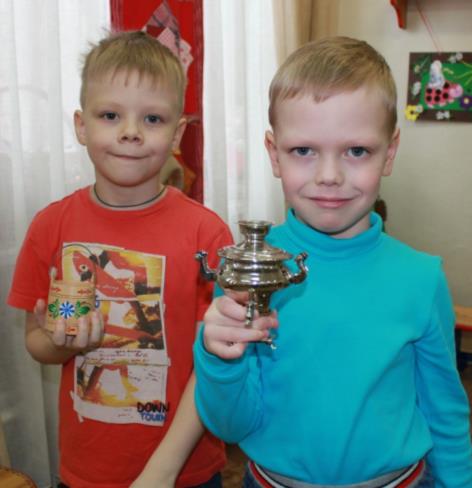 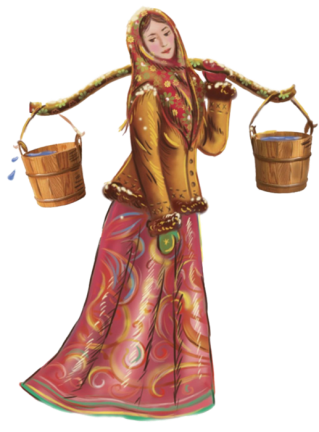 Посылали молодицу
 По холодную водицу,
А водица далеко,
А ведерко велико!
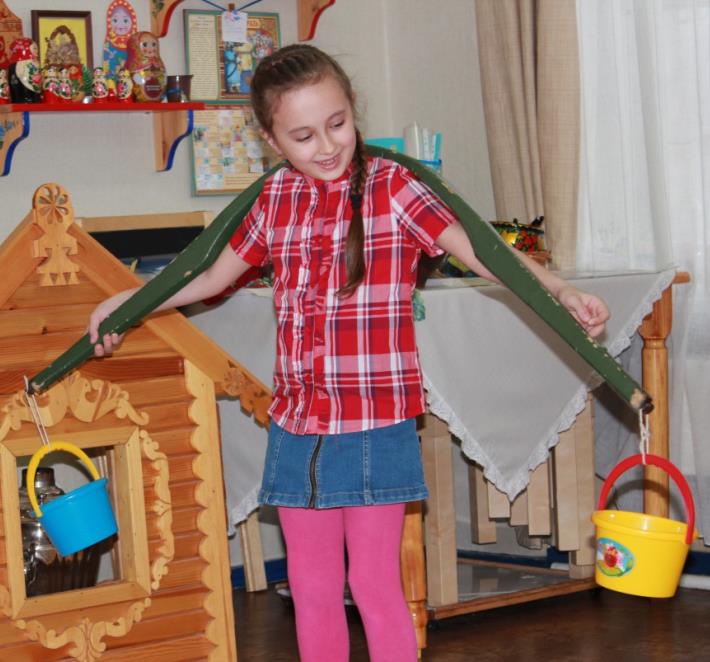 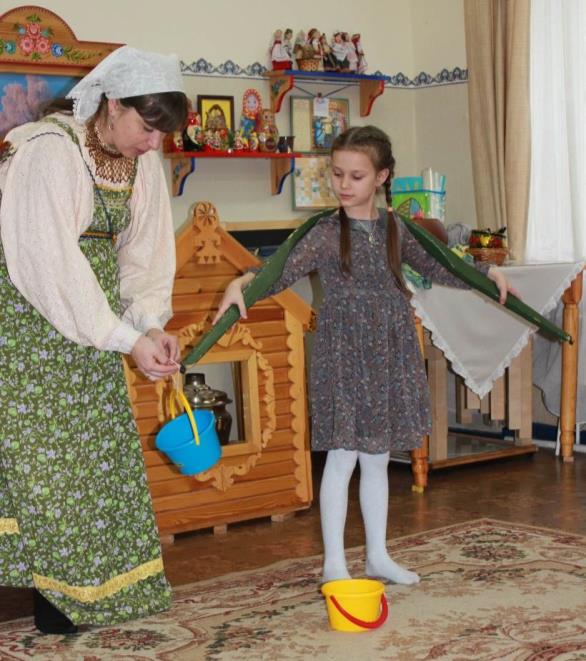 .
Позолоченная прялица,Мы прядем, а нитка тянется,Мы прядем, а нитка тянется,Нам работа эта нравится!
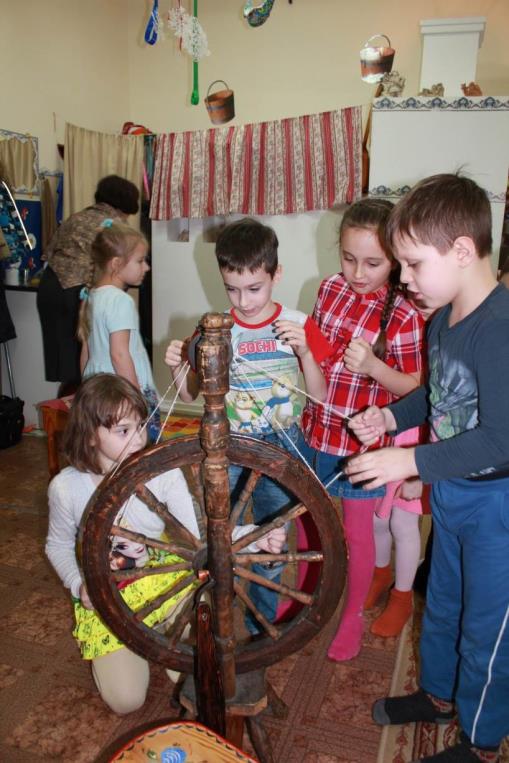 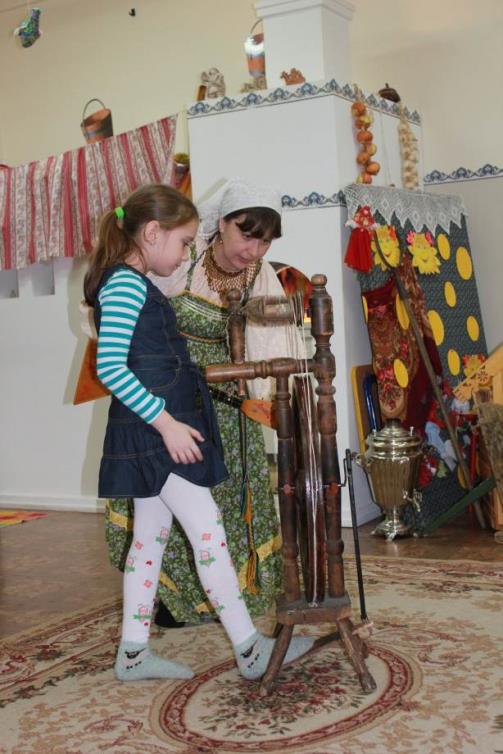 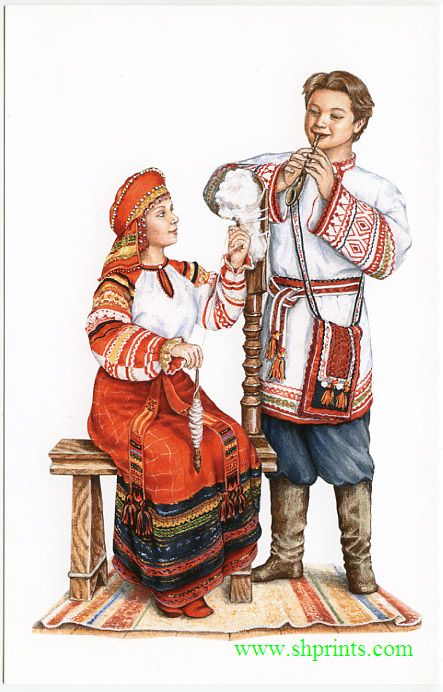 Умный, сильный наш народДалеко глядит вперед.Но преданья старины Забывать мы не должны.
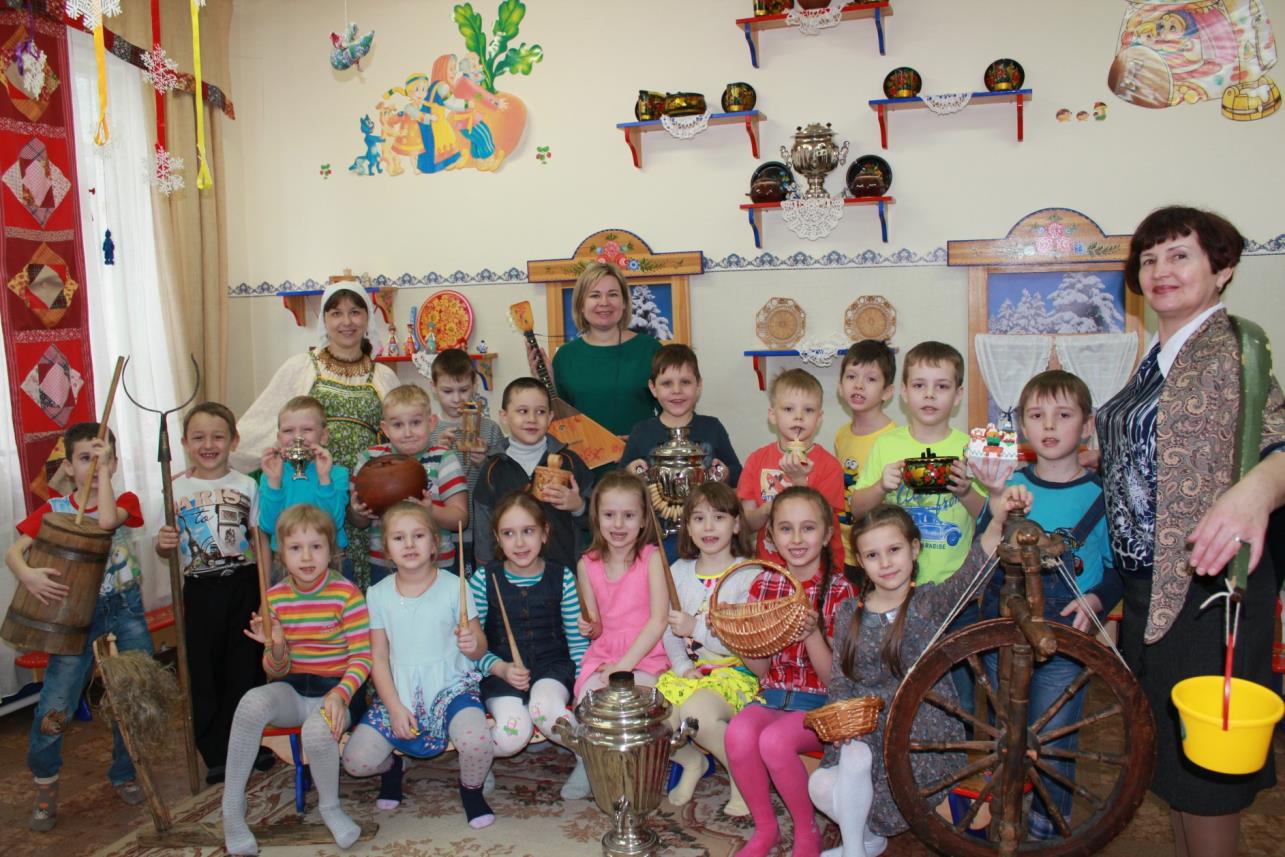